Параметры. Графики с модулями Урок 3
Презентация для учащихся 8-11 классов 

Продолжаем решать задачи на параметры, связанные с графиками функций с модулями.

Составитель:  Шевкин Александр Владимирович,
Заслуженный учитель РФ, кандидат педагогических наук.
avshevkin@mail.ru        www.shevkin.ru
1
Задание 1
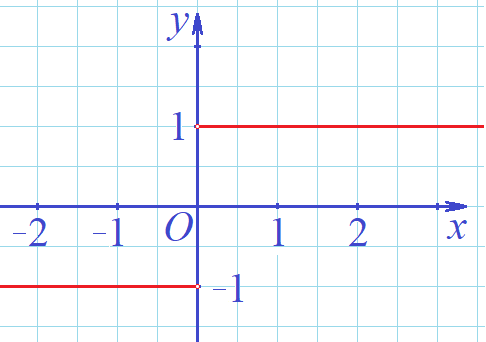 2
Задание 1
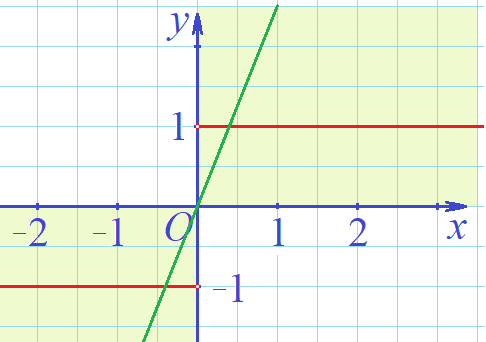 3
Задание 1
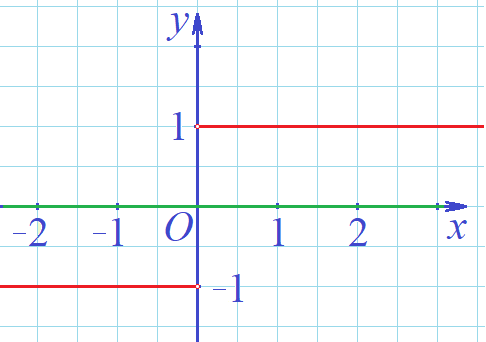 4
Задание 1
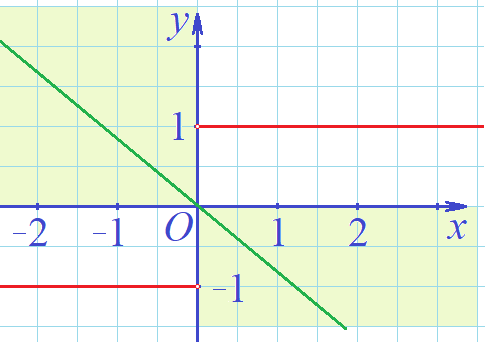 5
Задание 2
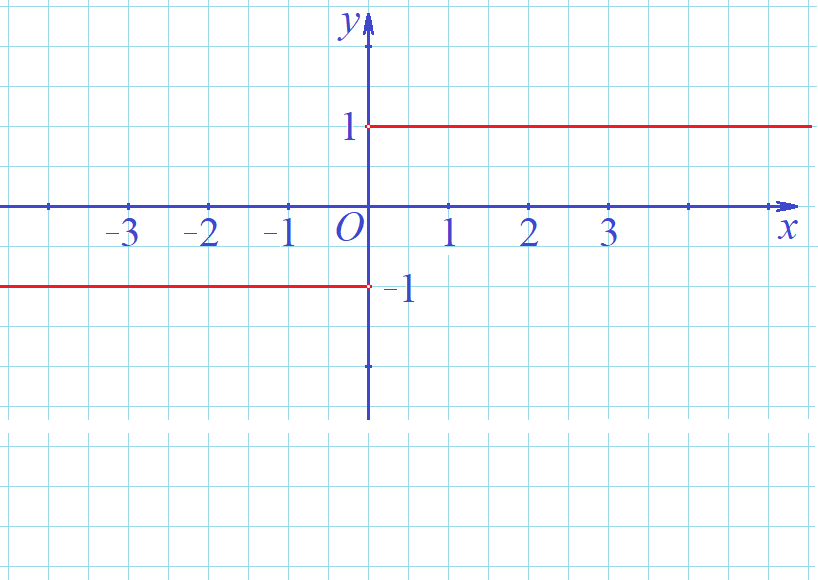 6
Задание 2
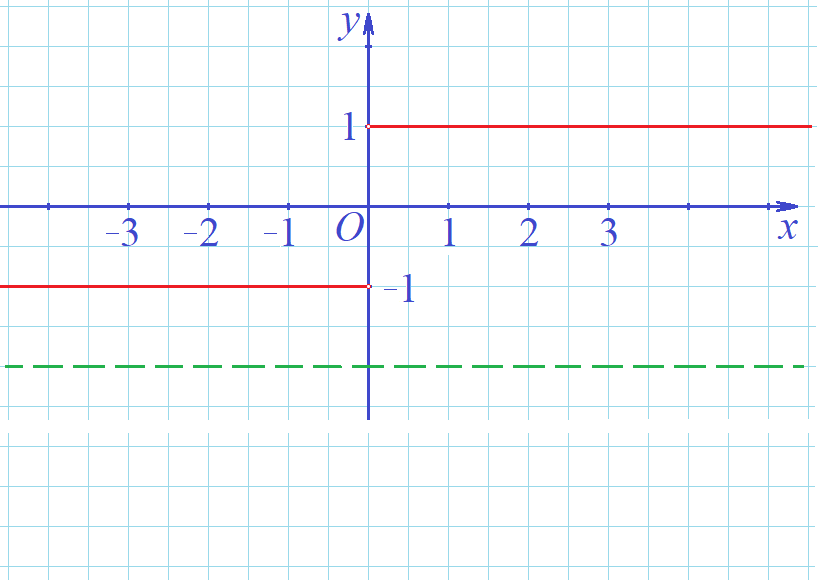 7
Задание 2
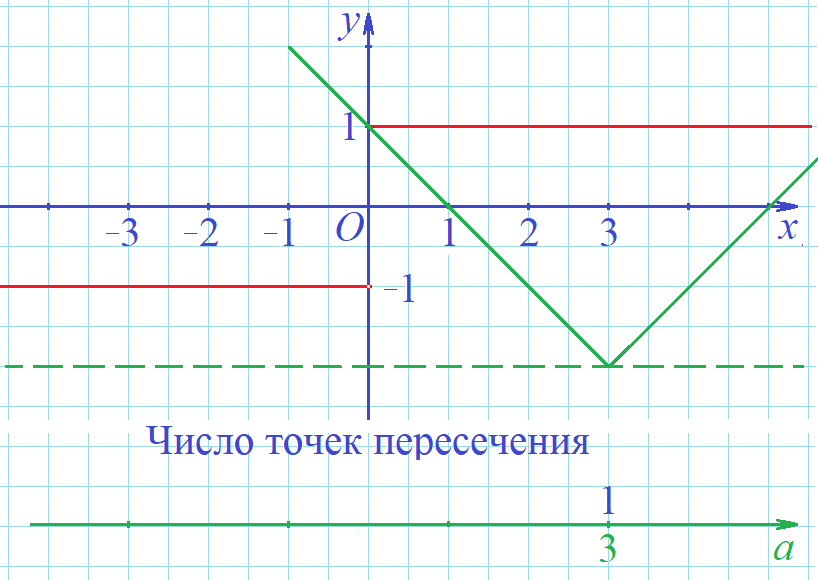 8
Задание 2
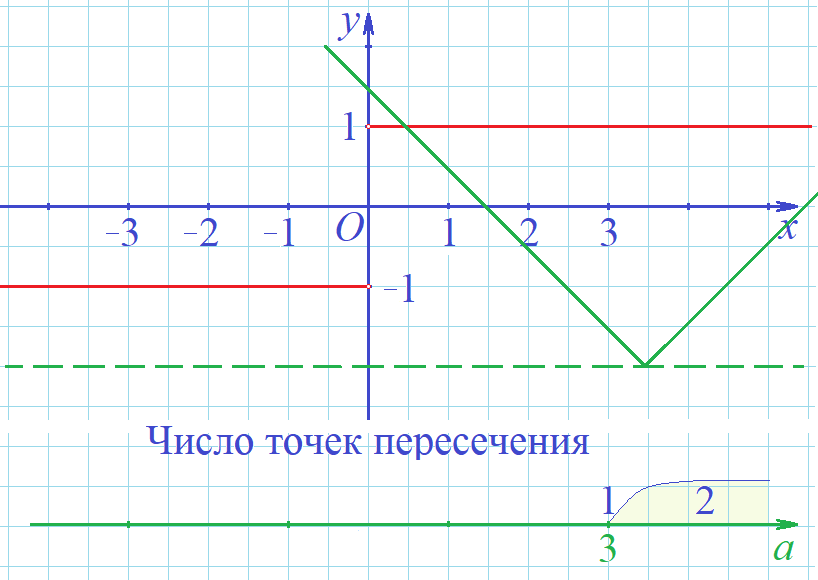 9
Задание 2
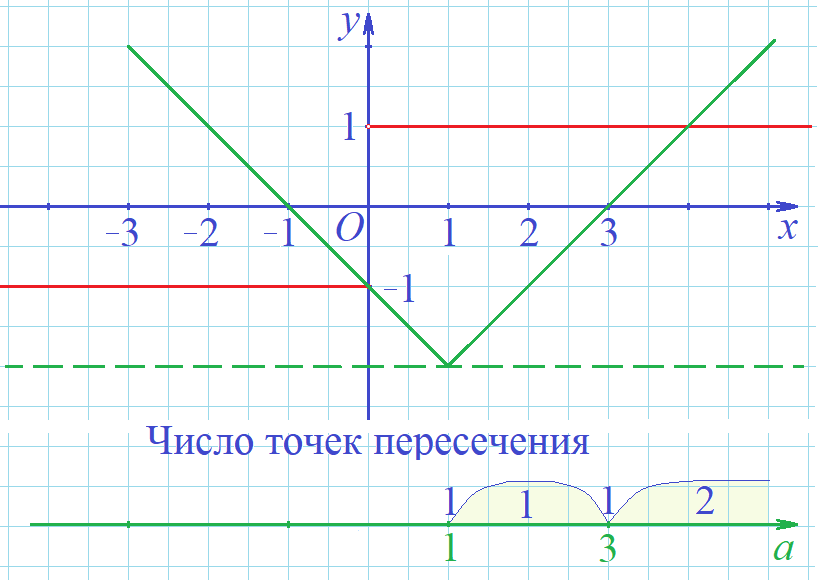 10
Задание 2
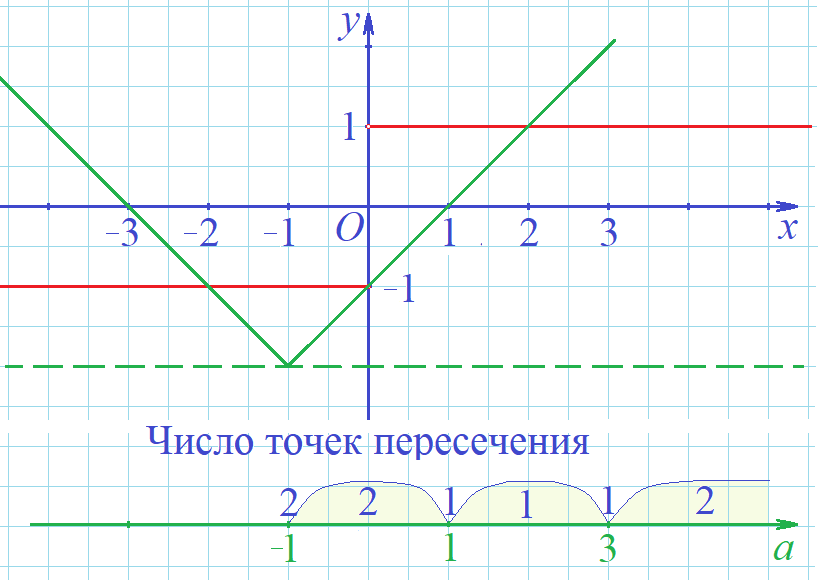 11
Задание 2
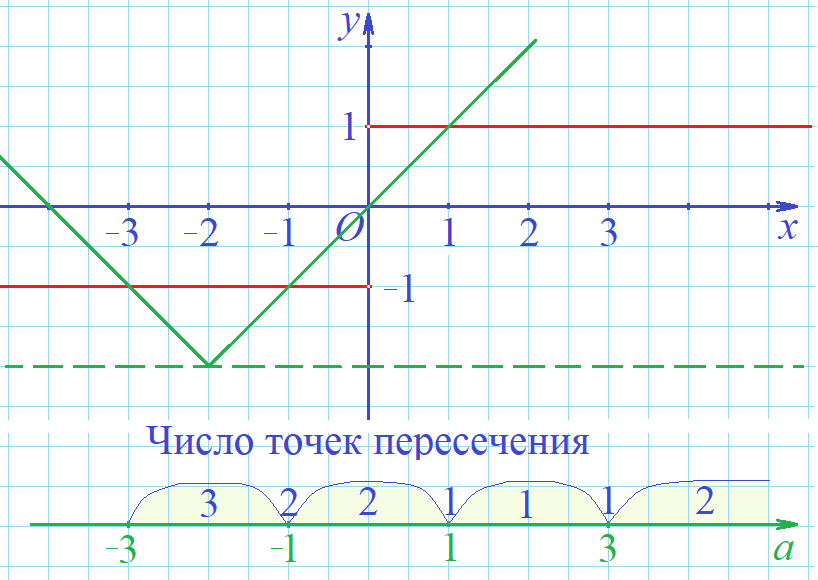 12
Задание 2
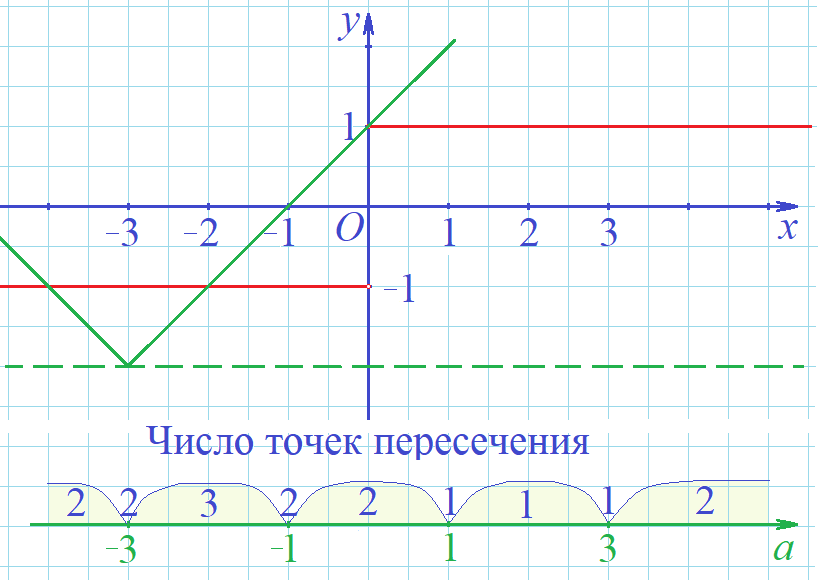 13
Домашнее задание
14
Спасибо за работу!
Желаю успехов!
Другие статьи и презентации размещены по адресам:
https://zen.yandex.ru/profile/editor/shevkin
https://mel.fm/blog/alexandr-shevkin
www.shevkin.ru

Пишите, если что…
avshevkin@mail.ru
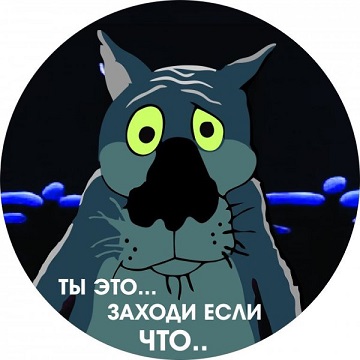 15